WVNCC Radiography Program Information Session
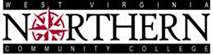 Misty Kahl, M.S., R.T.(R)
WVNCC Radiography Program Director/
Associate Professor

mkahl@wvncc.edu / (304) 214-8899
CORRECT JOB TITLE:                          *Radiographer                           *X-Ray Technologist                      *Radiologic Technologist        *NOT Technician or Radiologist!
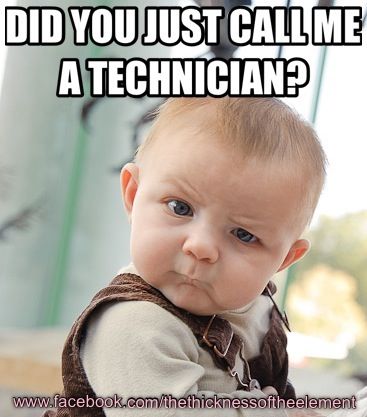 GENERAL PROGRAM INFORMATION*A.A.S. Degree in Radiography (Fall Semester start each year).*All RAD Courses taught on Wheeling Campus (Gen Ed Courses taught on all campuses & some on-line)*Utilize 11 different Clinical Education Sites.*Upon graduation, eligible to site for National Certification Registry Exam given by A.R.R.T.*Radiography Program is accredited by the Joint Review Committee on Education in Radiologic Technology (JRCERT).
Selective process that begins OCT. 1!**Applications must be received by 2nd Thur. in June**>>Overall GPA of at least 2.75 on most recent transcripts.>>ACT Composite of 18+ or SAT Composite of 980+ (ERW + M).>>3 Completed/Signed Reference Forms (from Radiography Program Webpage).>>Interviews conducted in June.
Interview “Pointers”…*Med. Term Course	*A/P Course*HC Volunteer/HC Job	*Current CPR Certification*Care for disabled pt.	*PCT/MA/CNA/EMT*Phlebotomy Cert.		*AS/AAS, BS/BA, …*NHS, PTK, …		*BIO / CHEM Courses
”Conditional” Acceptance based on successful completion of:*Drug Test*Background Check*Physical Exam*Required Immunizations (Flu, COVID, etc.*Required TitersEtc.
U.S. Bureau of Labor Statistics expects a 9% growth in Radiography from 2014-2024= faster than average *Estimated median ave. hourly rate = $27.25($18.32/hr ~ $39.26/hr.)*Estimated median ave. annual wage = $56,670($38,110/yr. ~ $81,660)*Ohio Valley wages near lower estimates  >> more money in larger metropolitan areas & specialty areas.
Some Specialties include:*Bone Densitometry	   *CT*C-V Interventional	   *MRI*Mammography		   *Nuclear Medicine*Radiation Therapy	   *Ultrasound*Management		   *Education*Administration		   *Sales*Travel			   *Mobiles